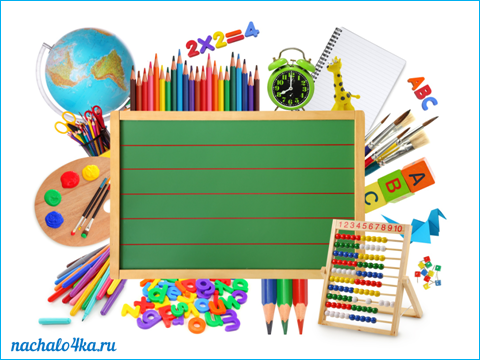 Matematika 
	 2-sinf
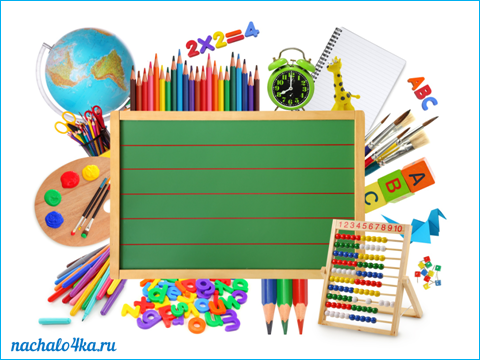 Mavzu: Mustahkamlash
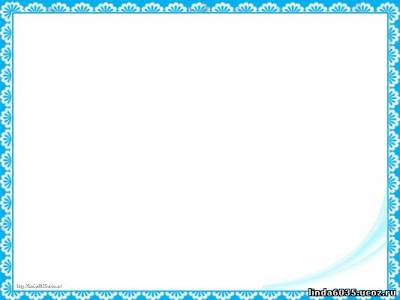 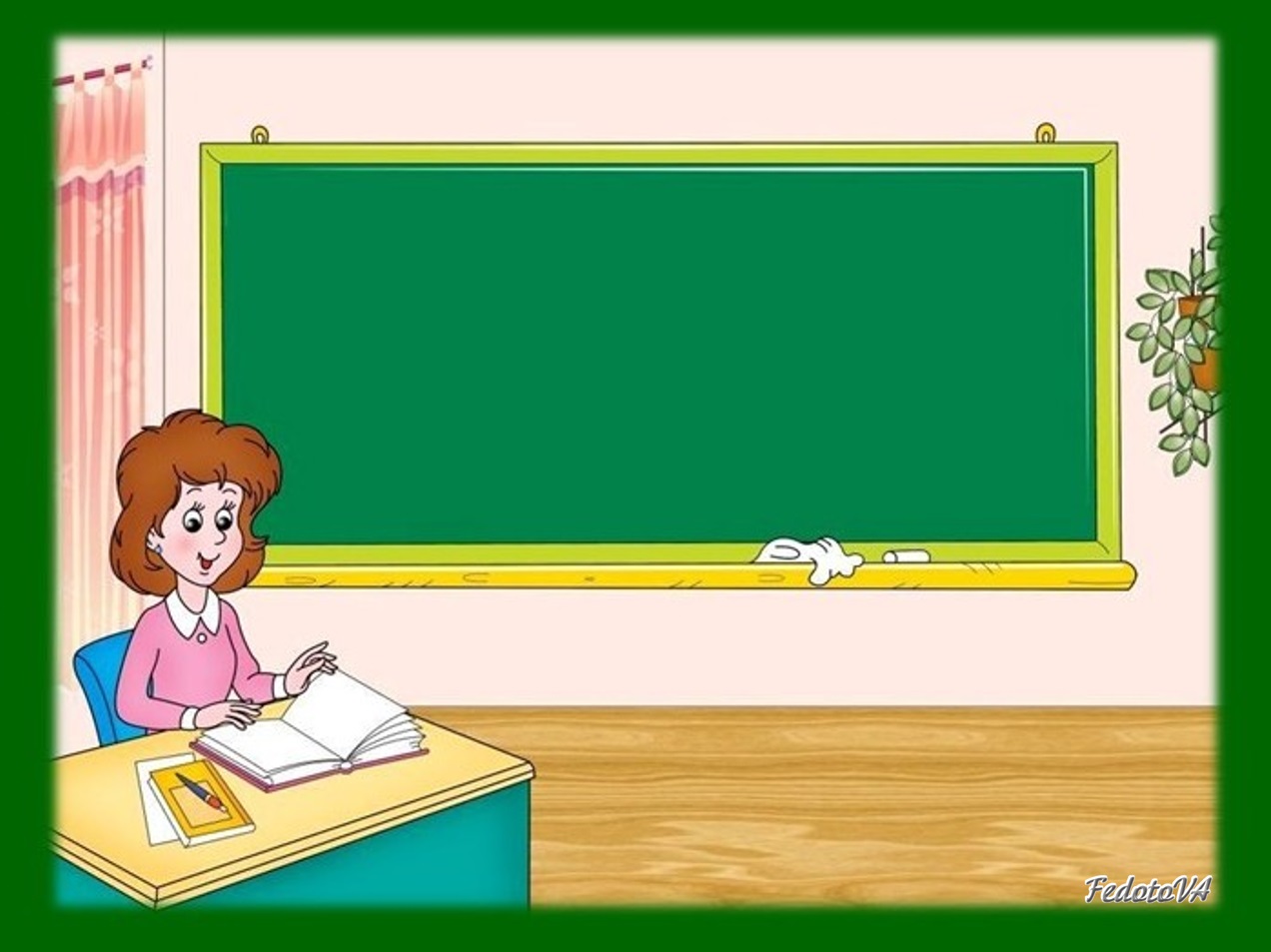 Mustaqil topshiriqni 	  tekshirish: 190-bet.
26-, 27-topshiriqlar
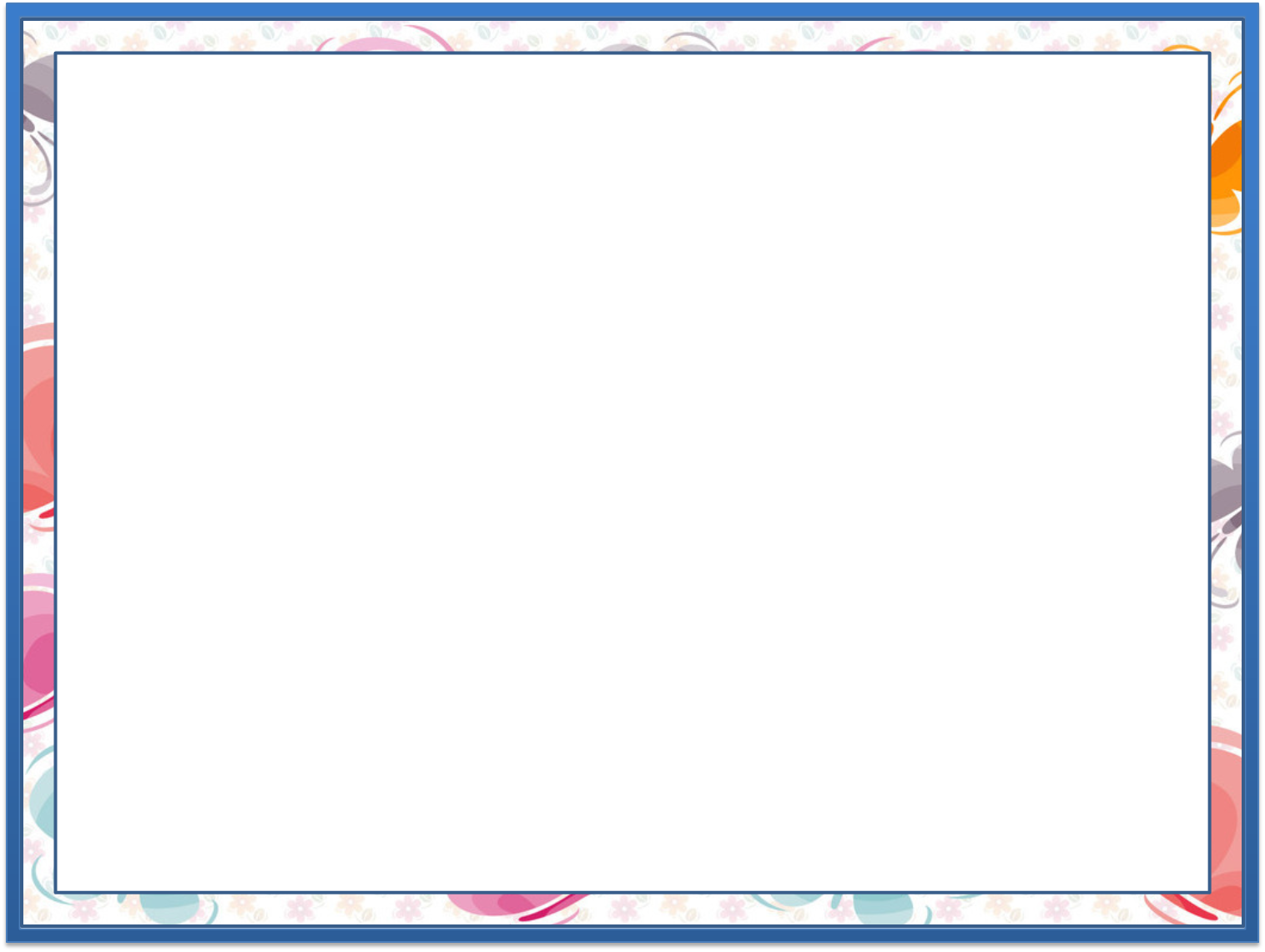 26
Sonlar ketma-ketligini davom ettiramiz. 	               (190-bet)
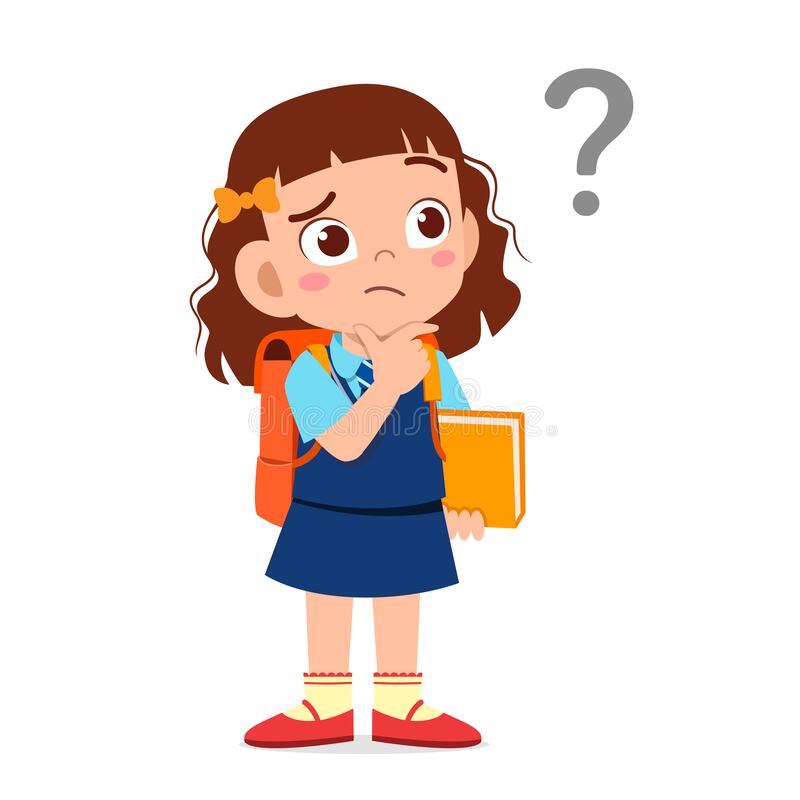 3, 6, 9, 12, 15, 18, 21, 24
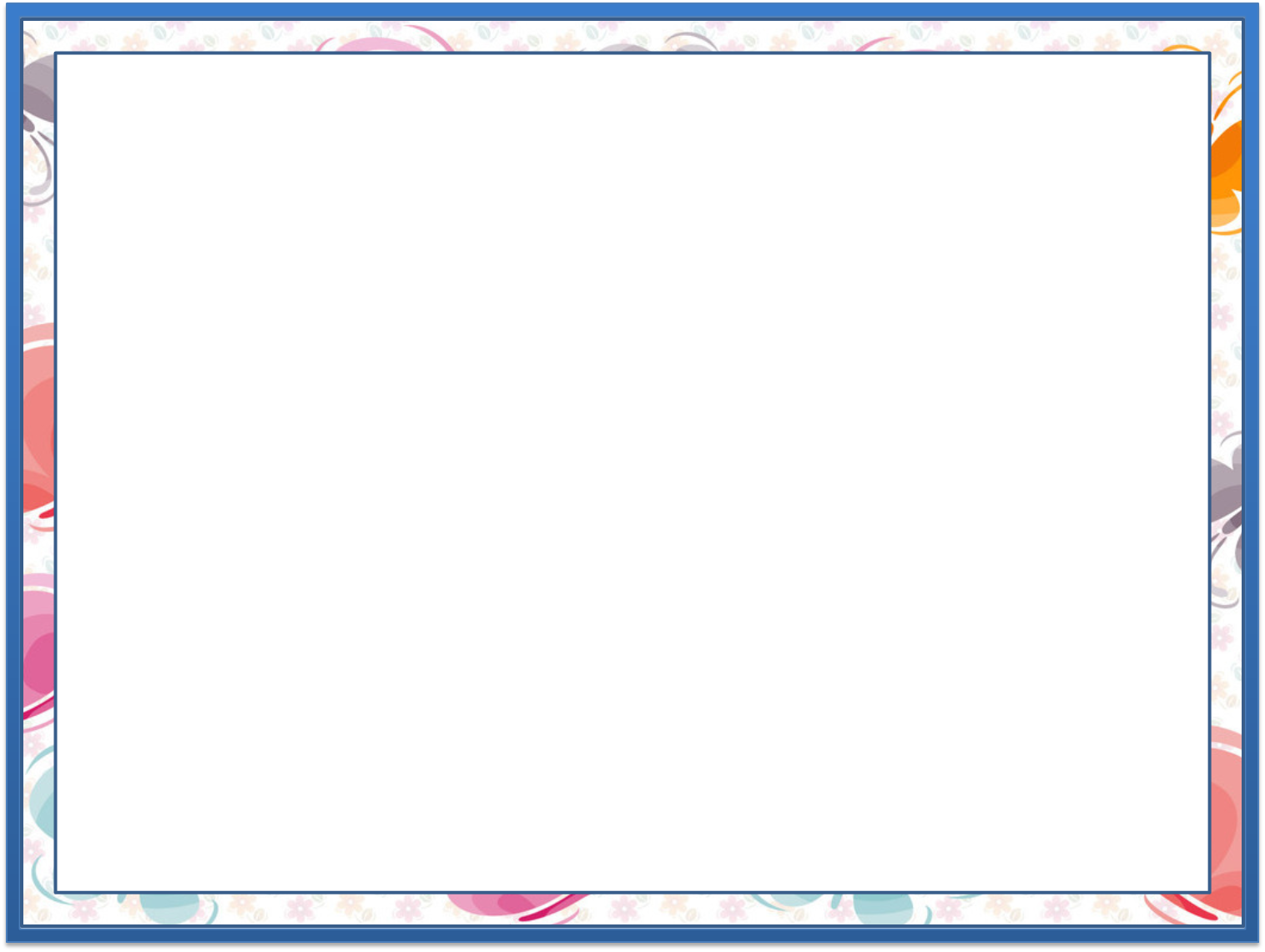 27
Aziz rasmda ko‘rsatilgan futbolkani kiydi. U oynada qanday tasvirni ko‘radi?
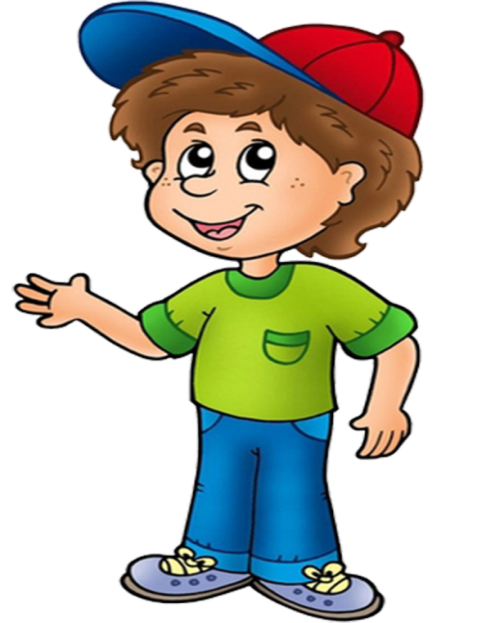 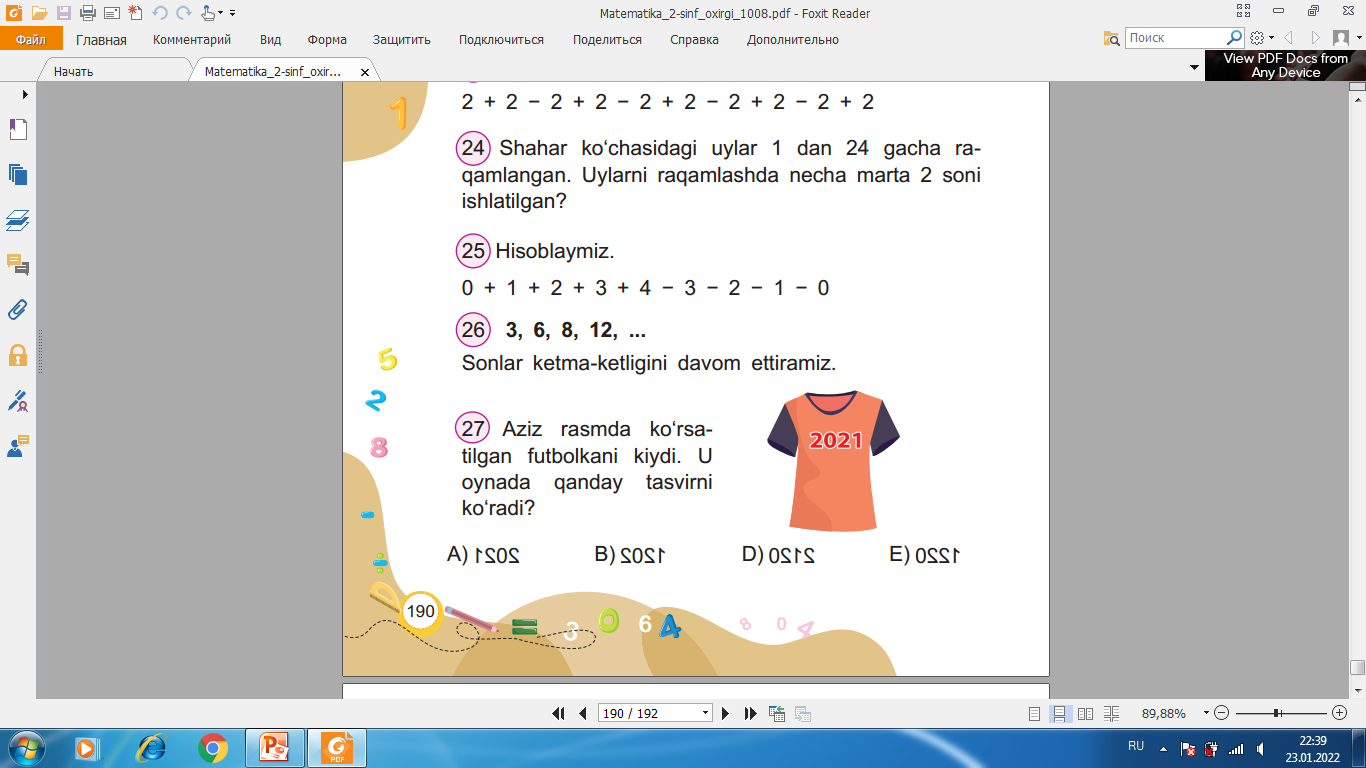 2021
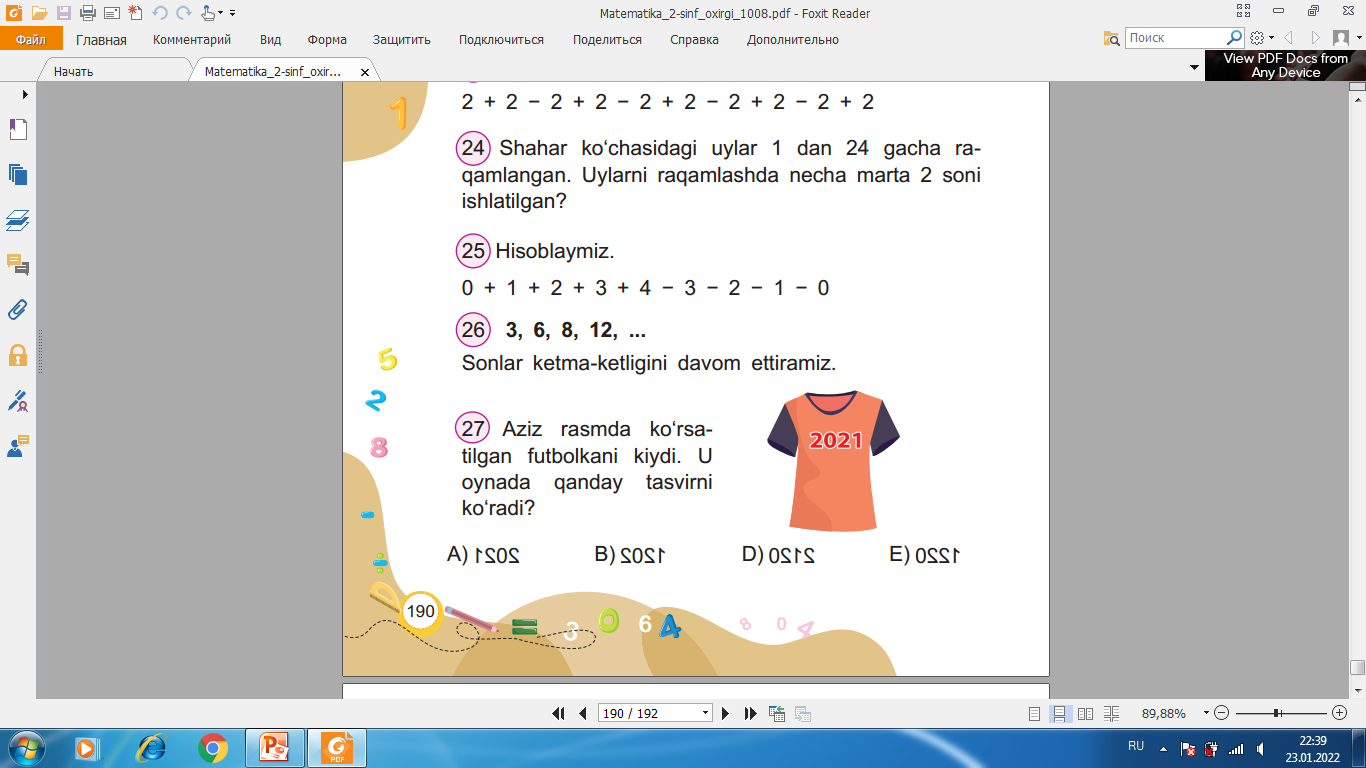 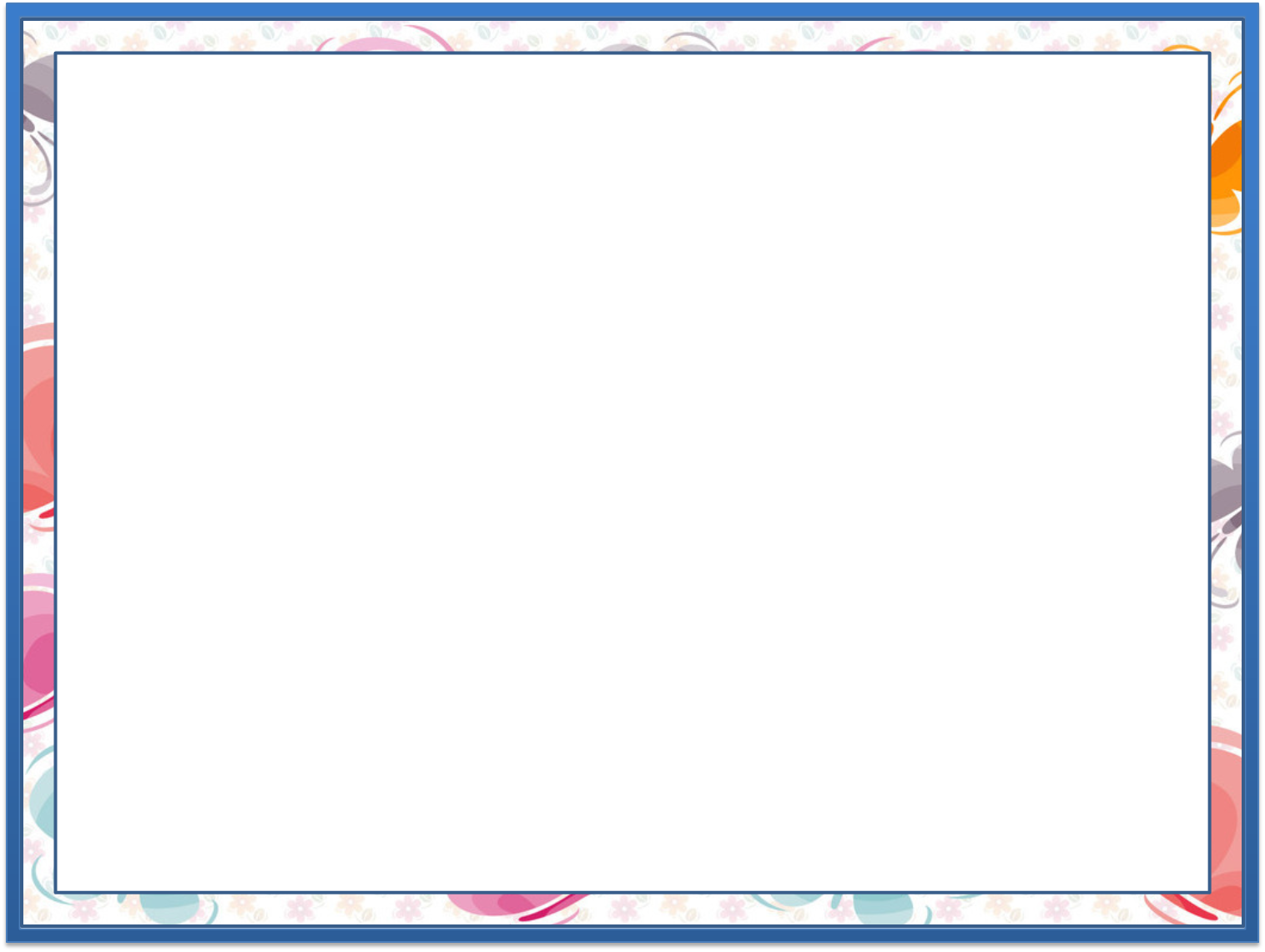 Mustahkamlash uchun test
1. Yig‘indini toping:
57+34+9
A) 100
B) 90
D) 91
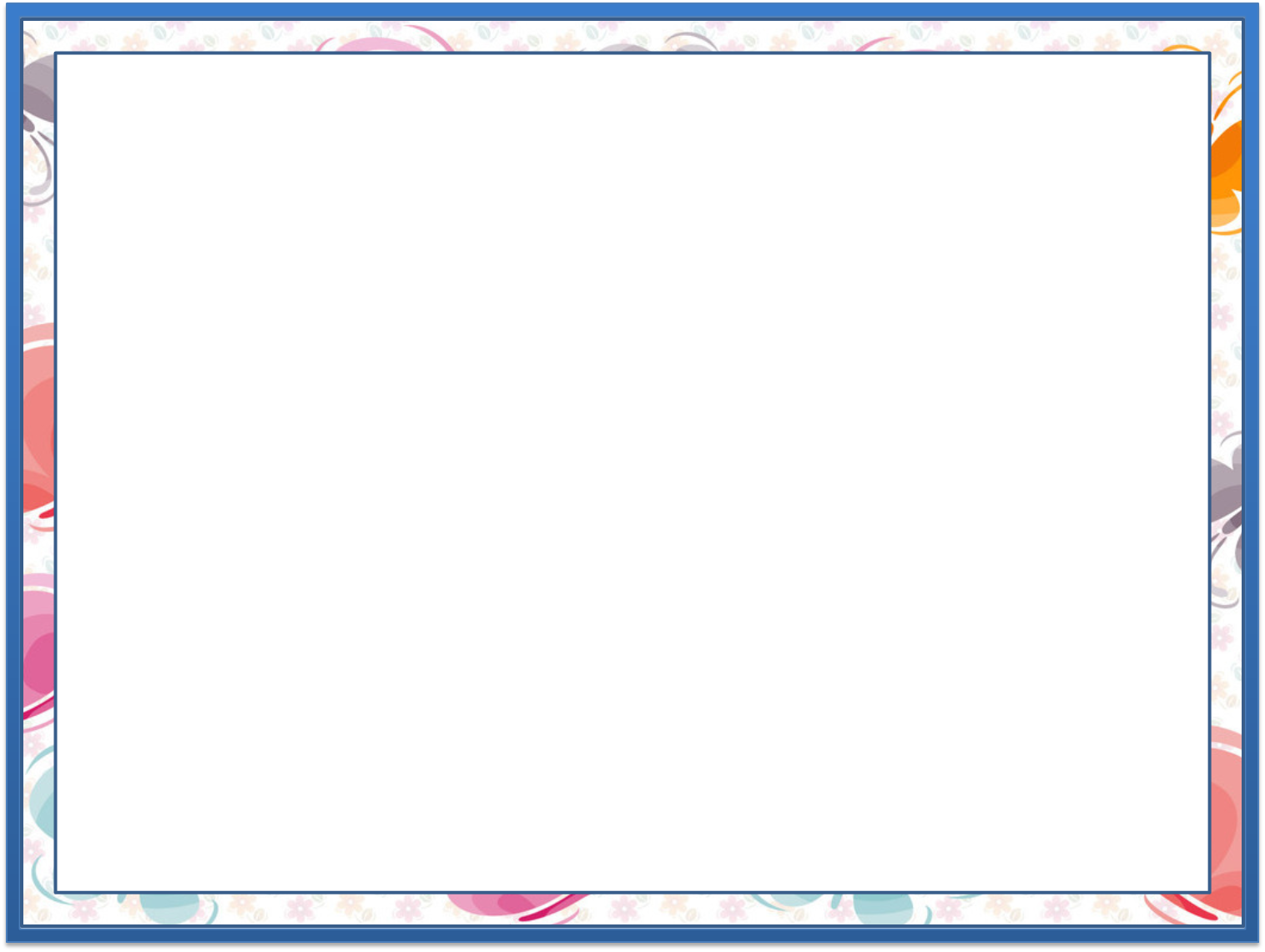 Mustahkamlash uchun test
2. Ayirmani toping:
87-34-8
A) 53
B) 45
D) 61
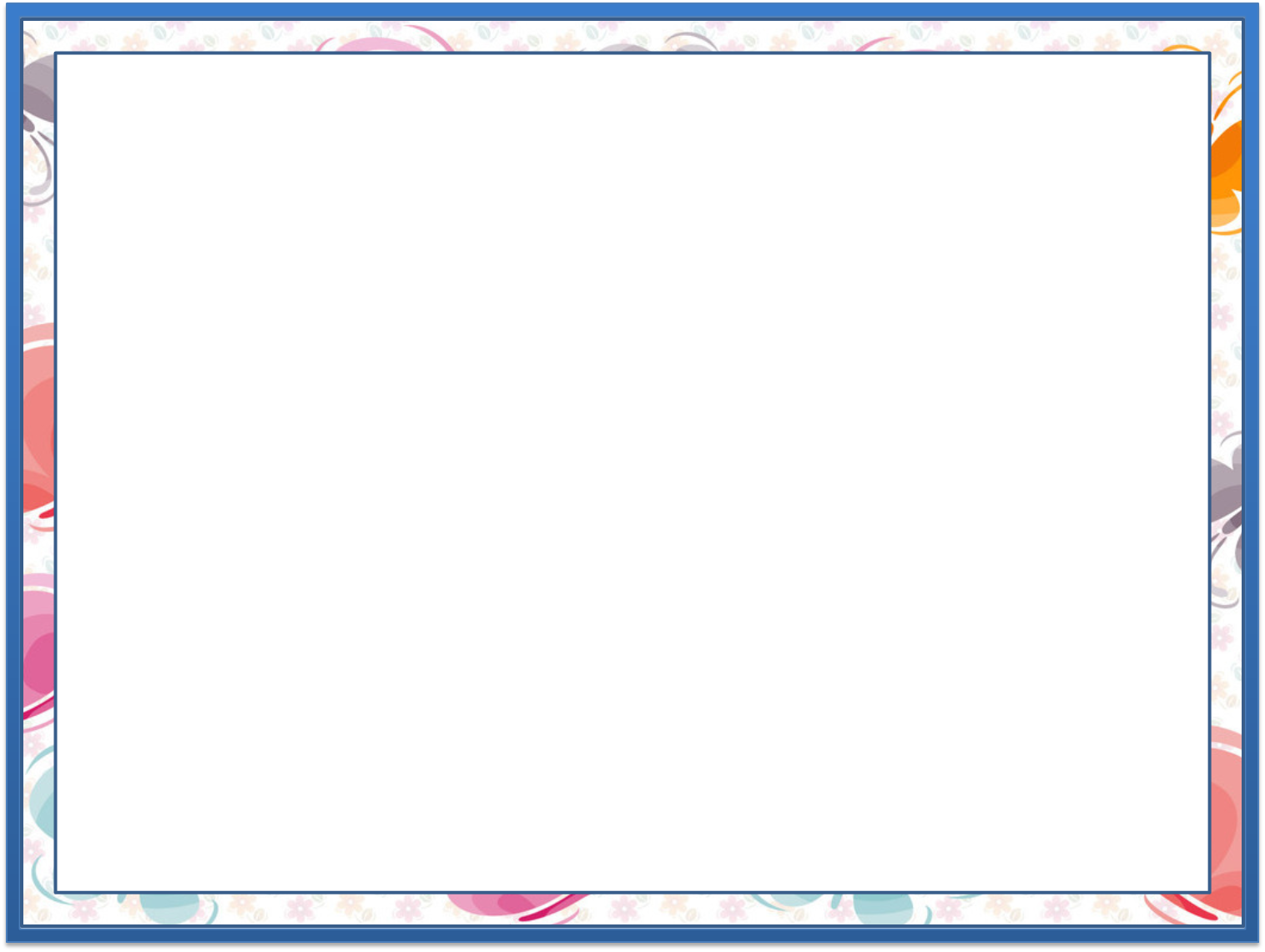 Mustahkamlash uchun test
3. Ifodaning qiymatini toping:
57+2·7
A) 71
B) 66
D) 81
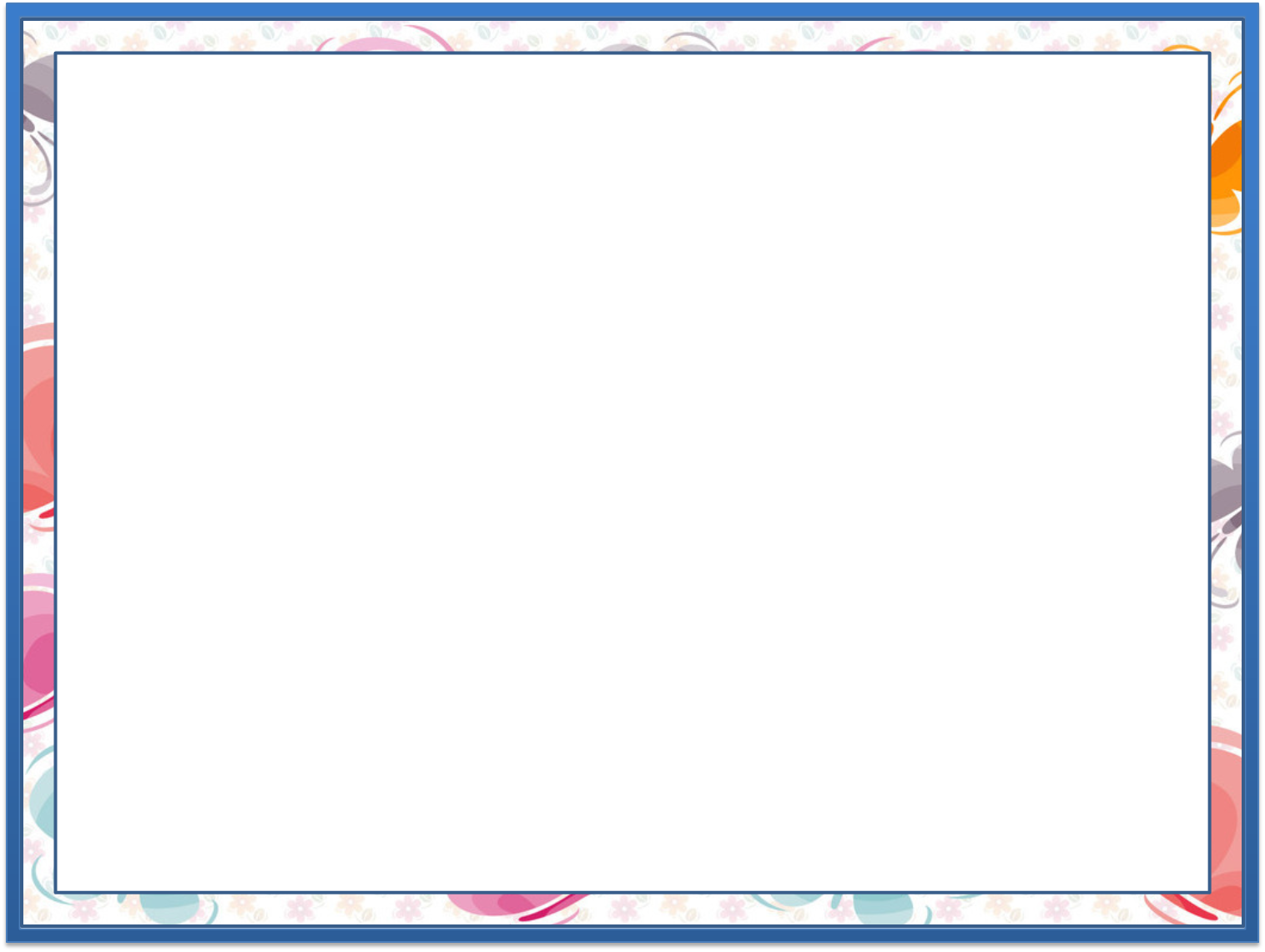 Mustahkamlash uchun test
4. Ifodaning qiymatini toping:
(87-23):8
A) 64
B) 8
D) 80
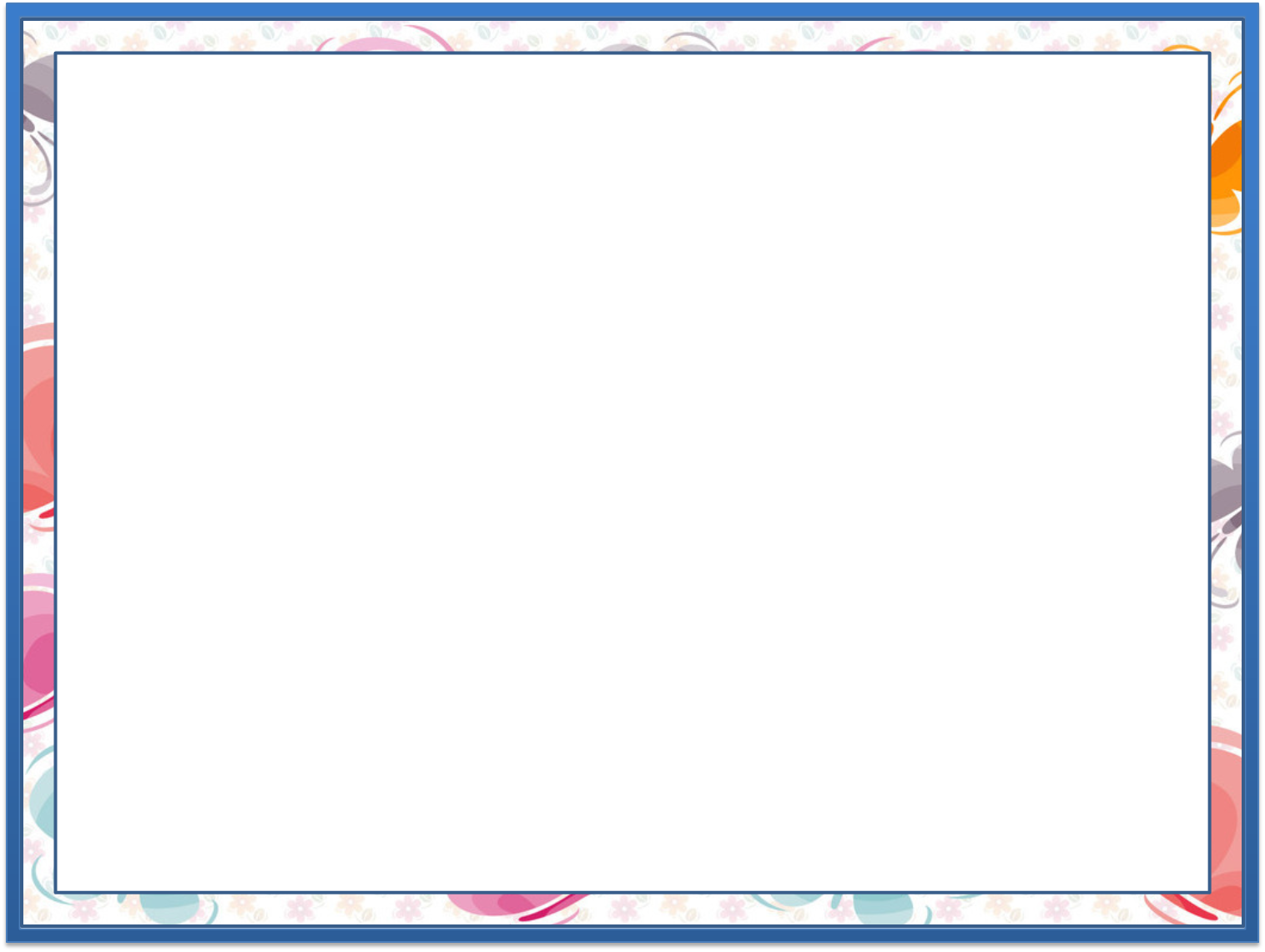 Mustahkamlash uchun test
5. Qaysi shakl ortiqcha?
D
B
A
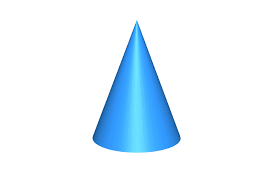 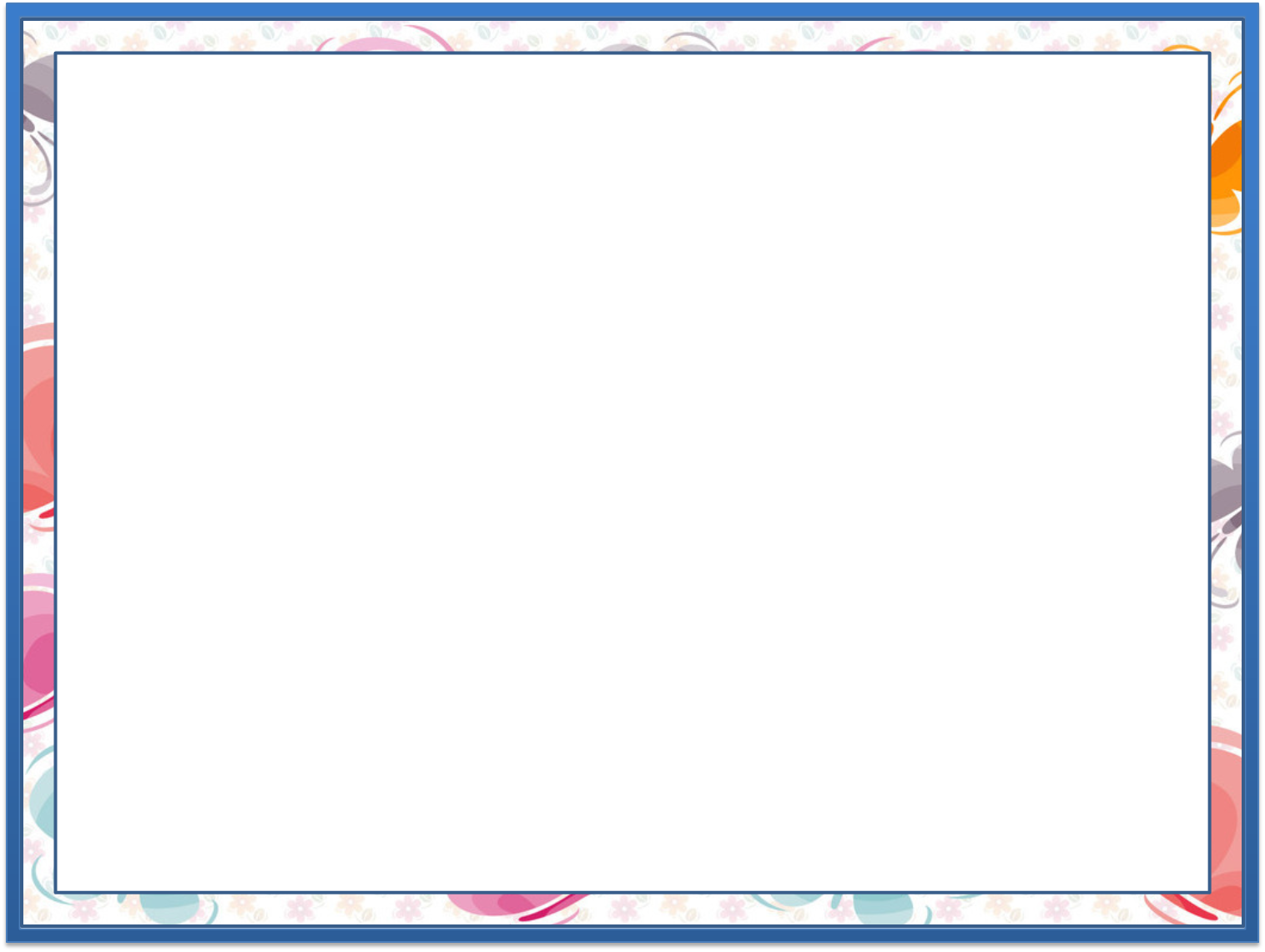 Mustahkamlash uchun test
6. Rasmda nechta uchburchak bor?
A) 10 ta
D) 7 ta
B) 4 ta
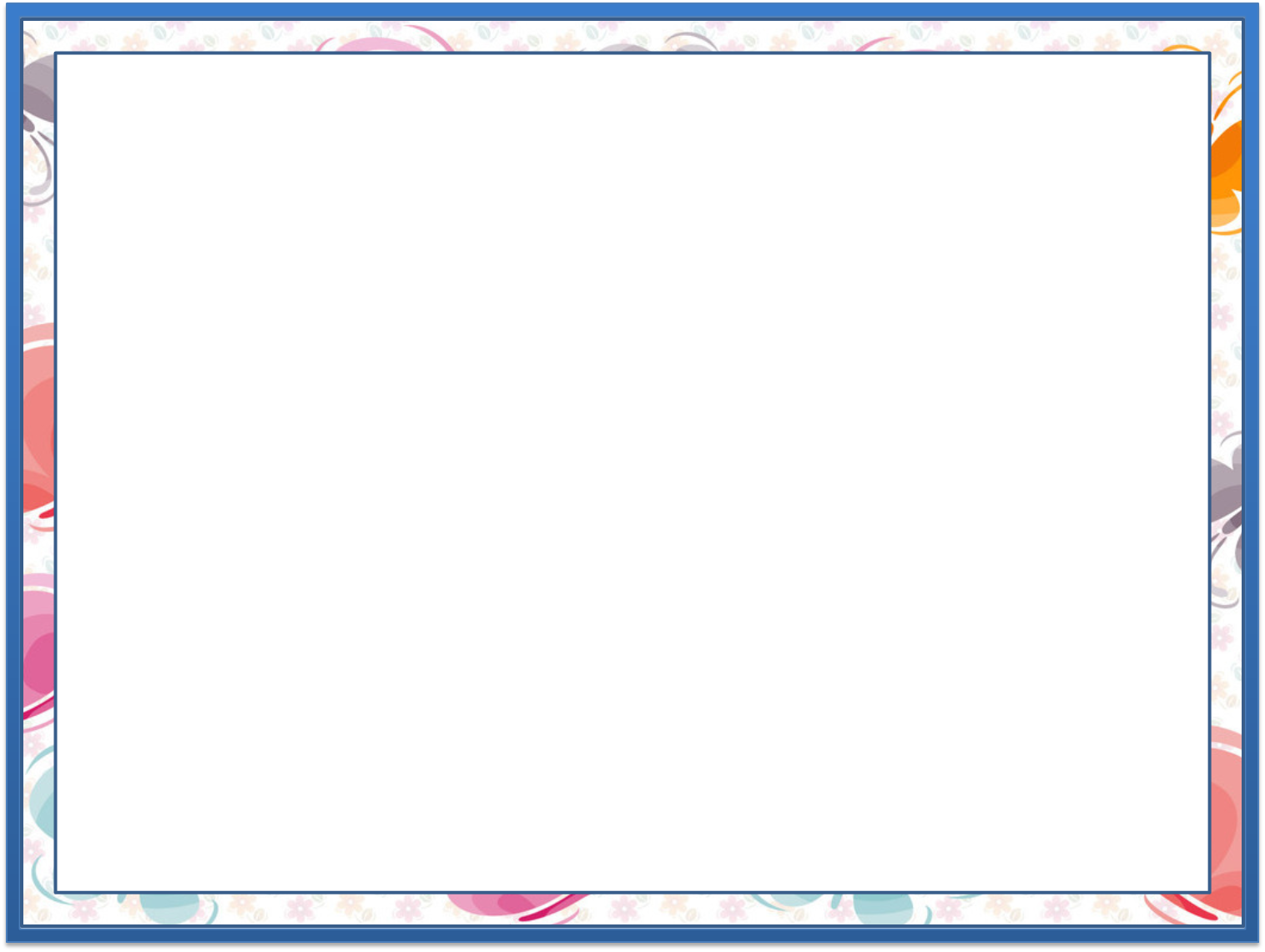 Mustahkamlash uchun test
7. Qaysi rasmda simmetriya o‘qi to‘g‘ri o‘tkazilgan?
A
D
B
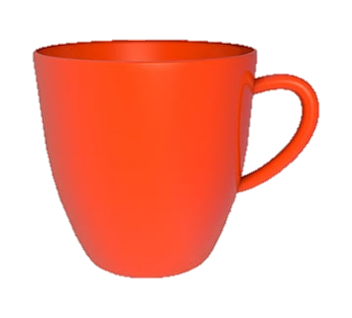 -----------
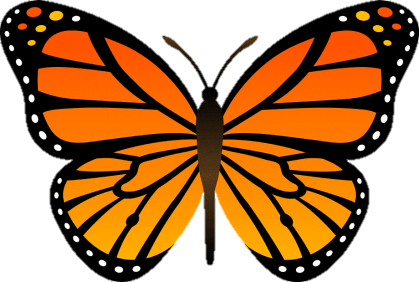 ------------
-----------
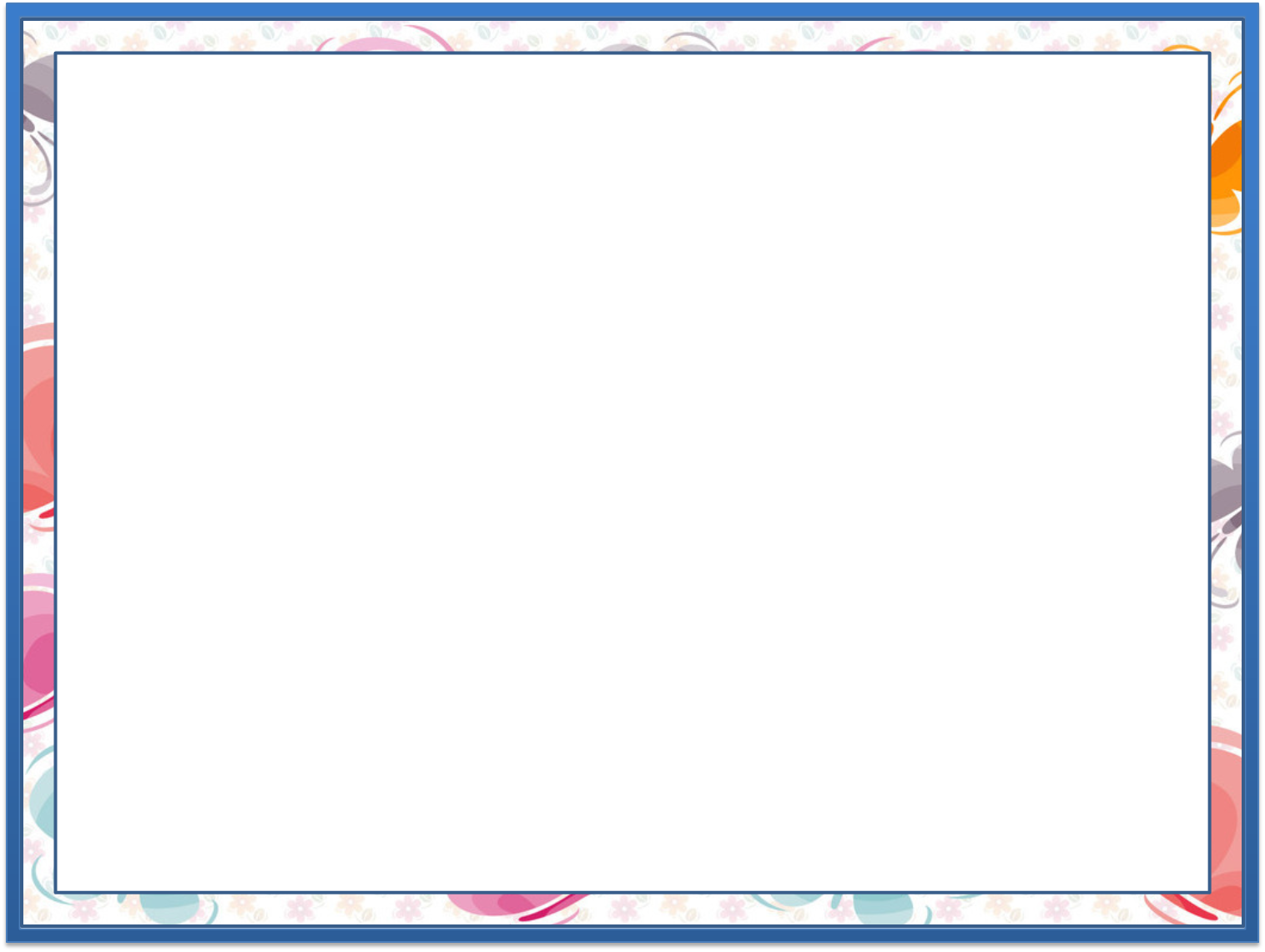 Test
8. Qaysi shakl teng bo‘lakka bo‘lingan?
D
B
A
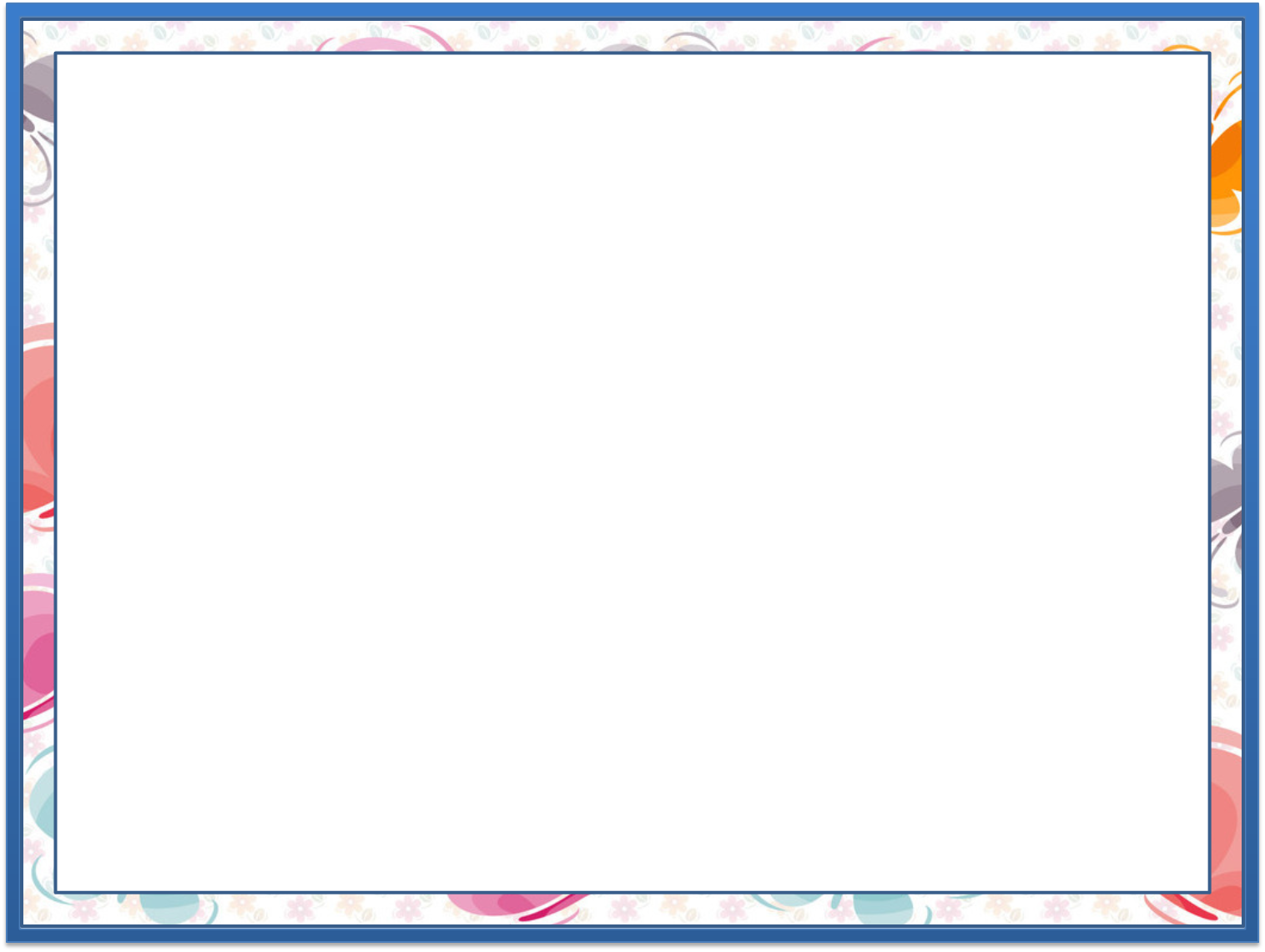 Test
9. Yarmi bo‘yalgan shaklni toping.
D
B
A
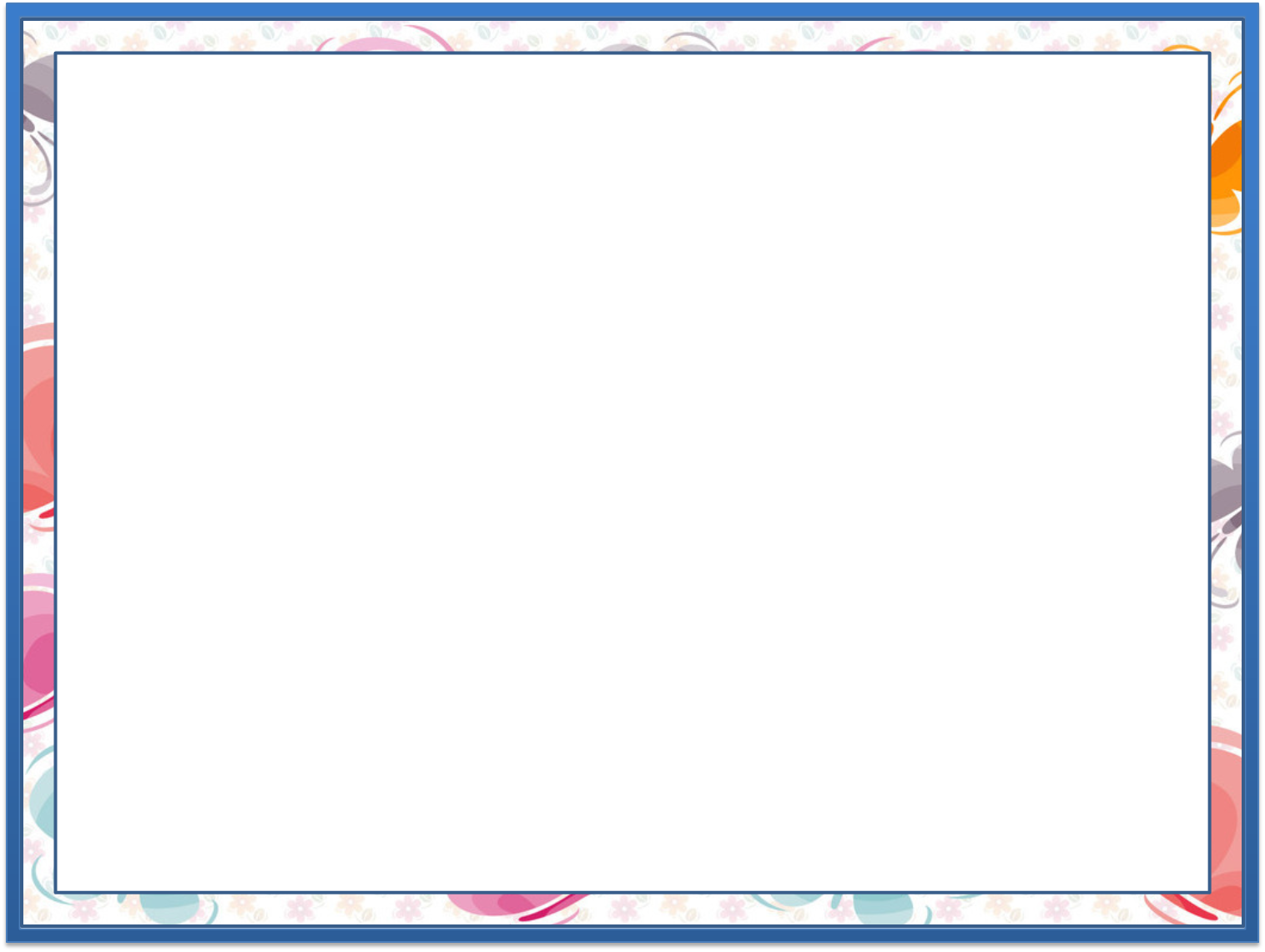 Test
10. Choragi bo‘yalgan shaklni toping.
D
B
A
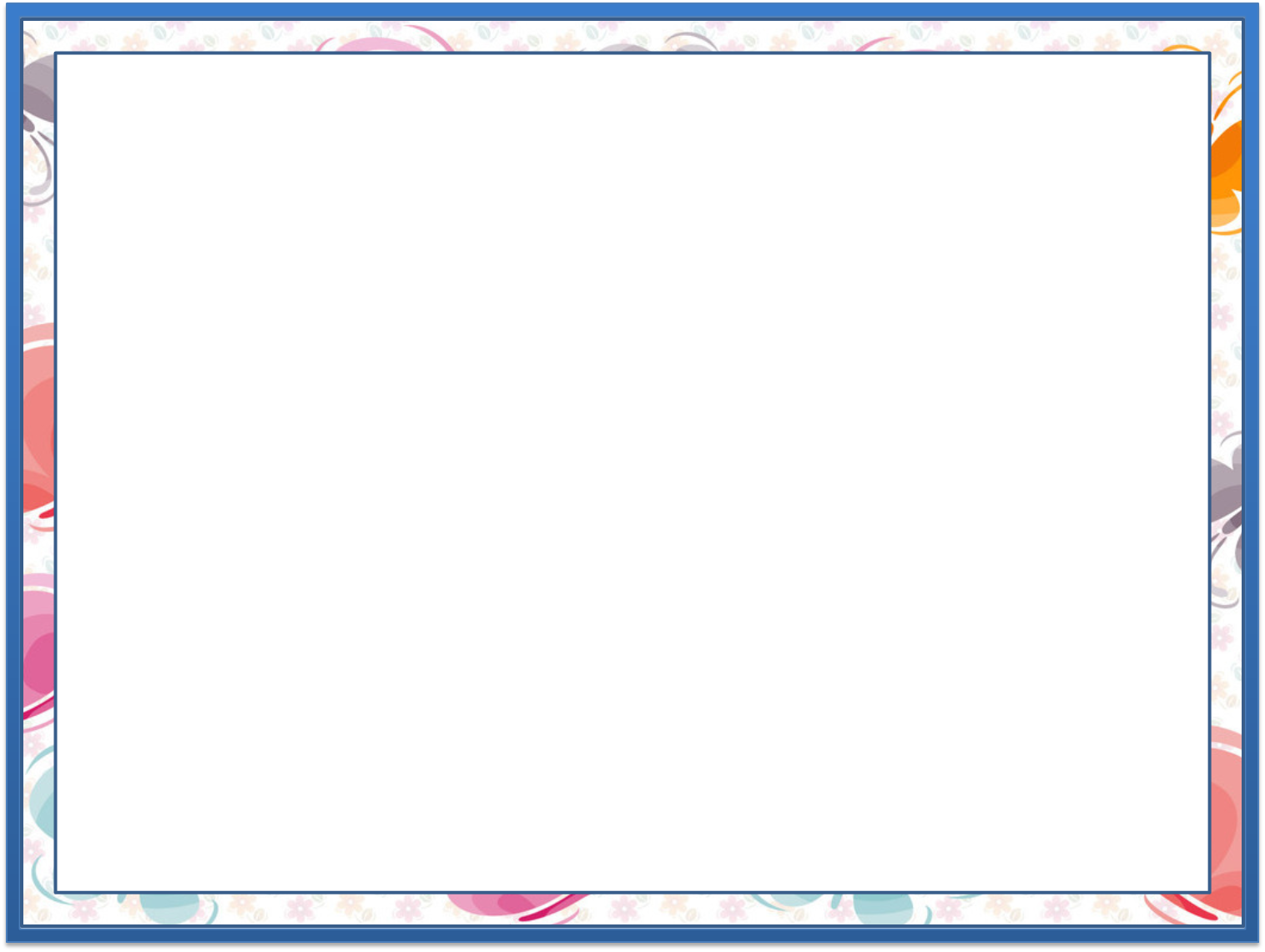 Test
11. Nuriddin  va Nizomiddin olmani teng bo‘lib yeyishdi. Ular qaysi rasmdagi olmani yeyishgan?
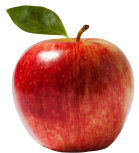 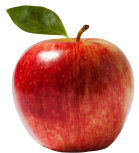 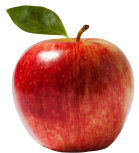 A
D
B
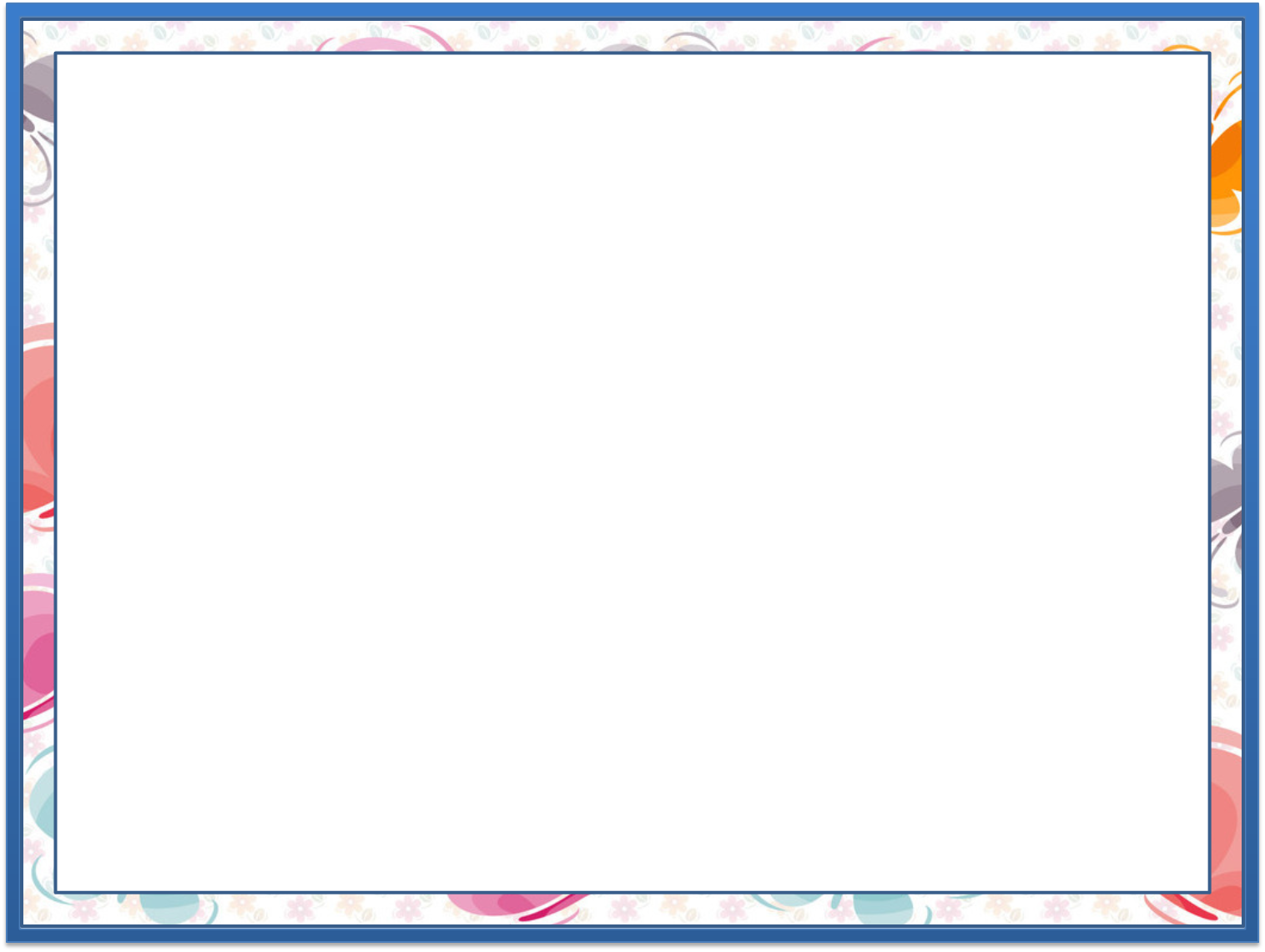 Test
12. Elektron soatni ko‘rsating.
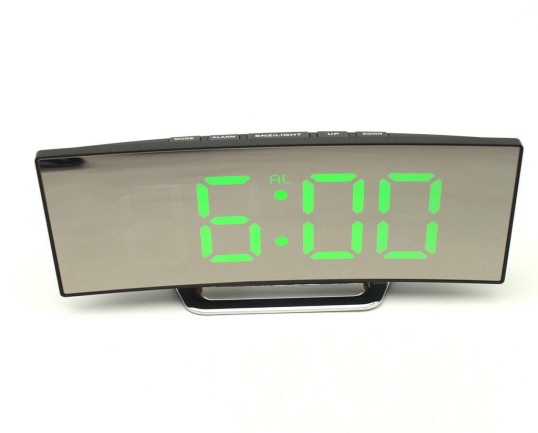 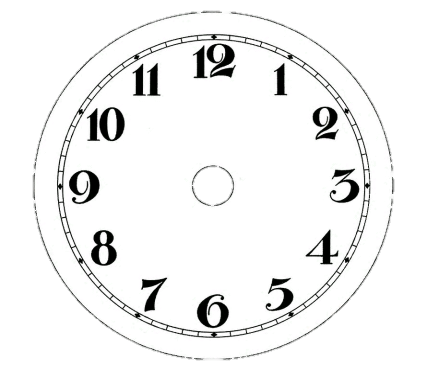 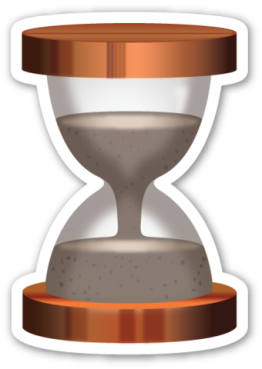 D
A
B
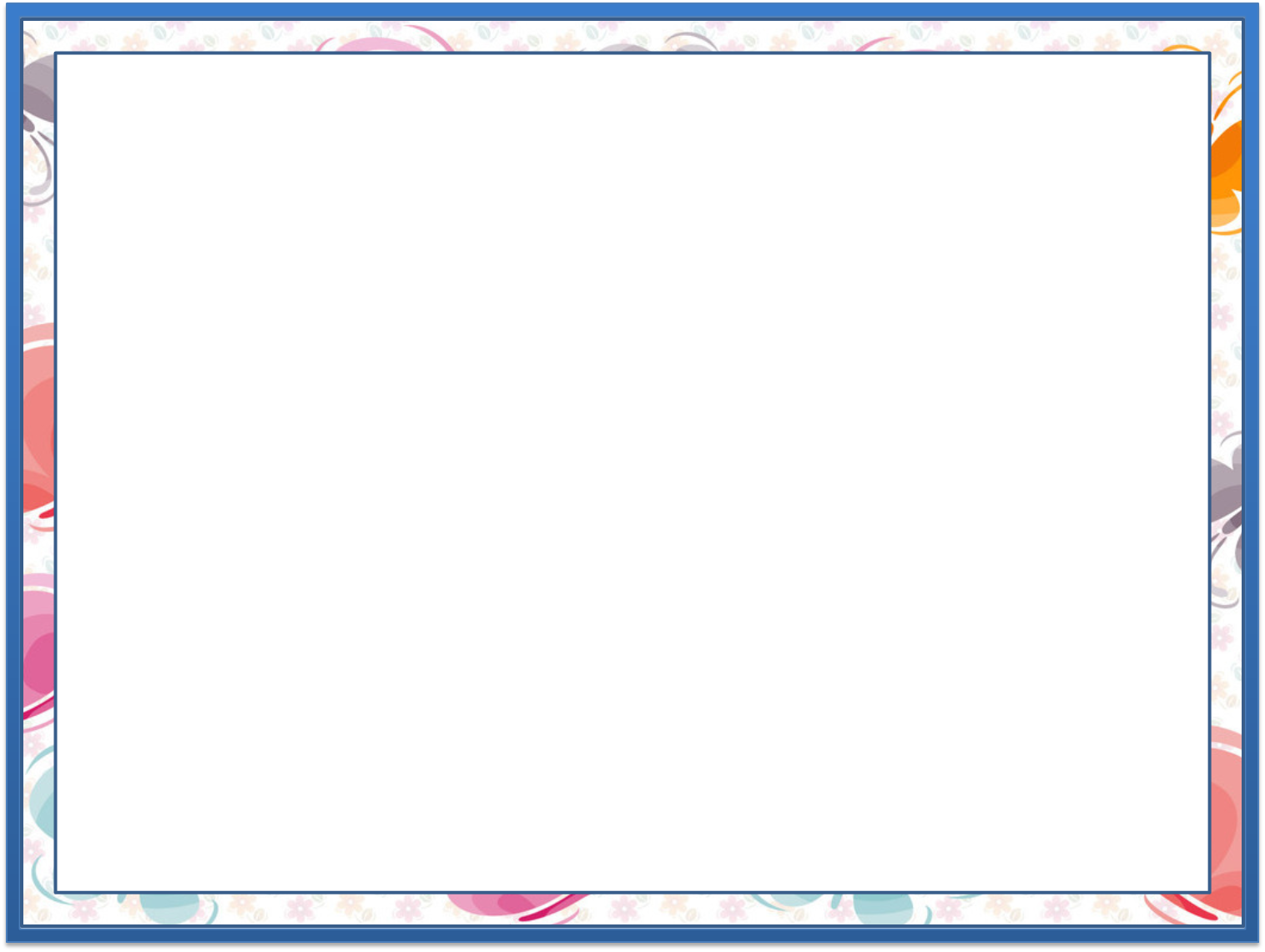 Test
13. Qaysi soat 12:30 ni ko‘rsatmoqda?
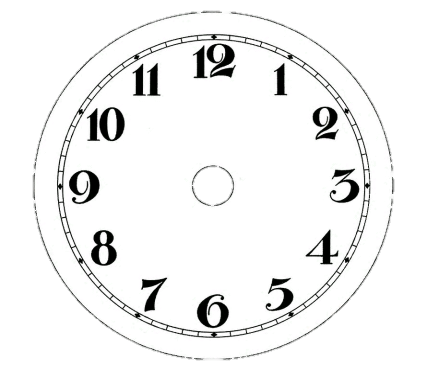 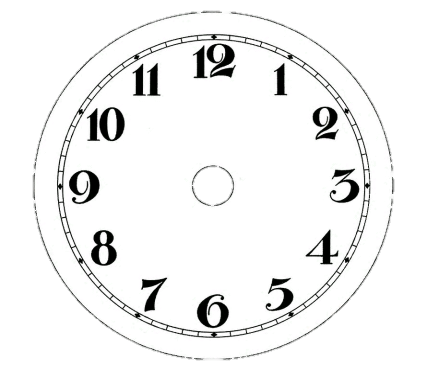 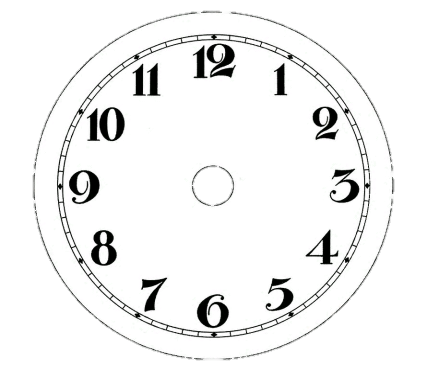 D
A
B
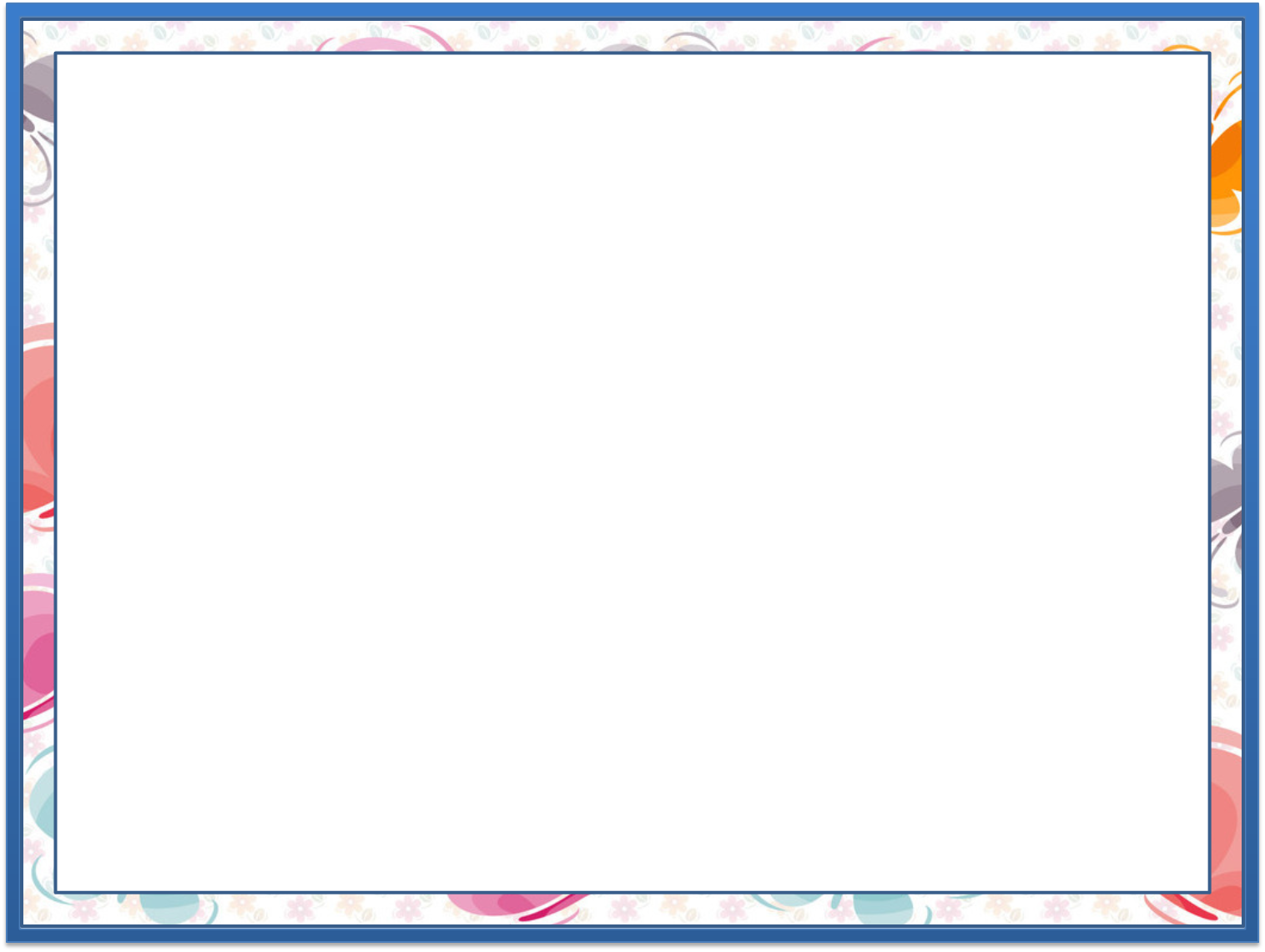 Test
14. 1 soat necha minutga teng?
A.  30 minut
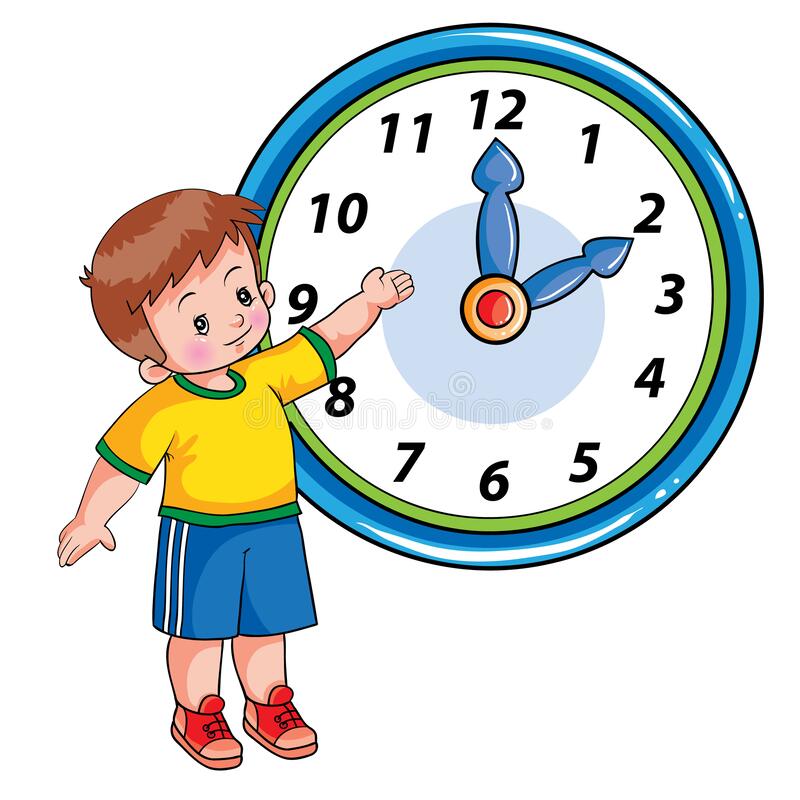 B.  12 minut
D.  60 minut
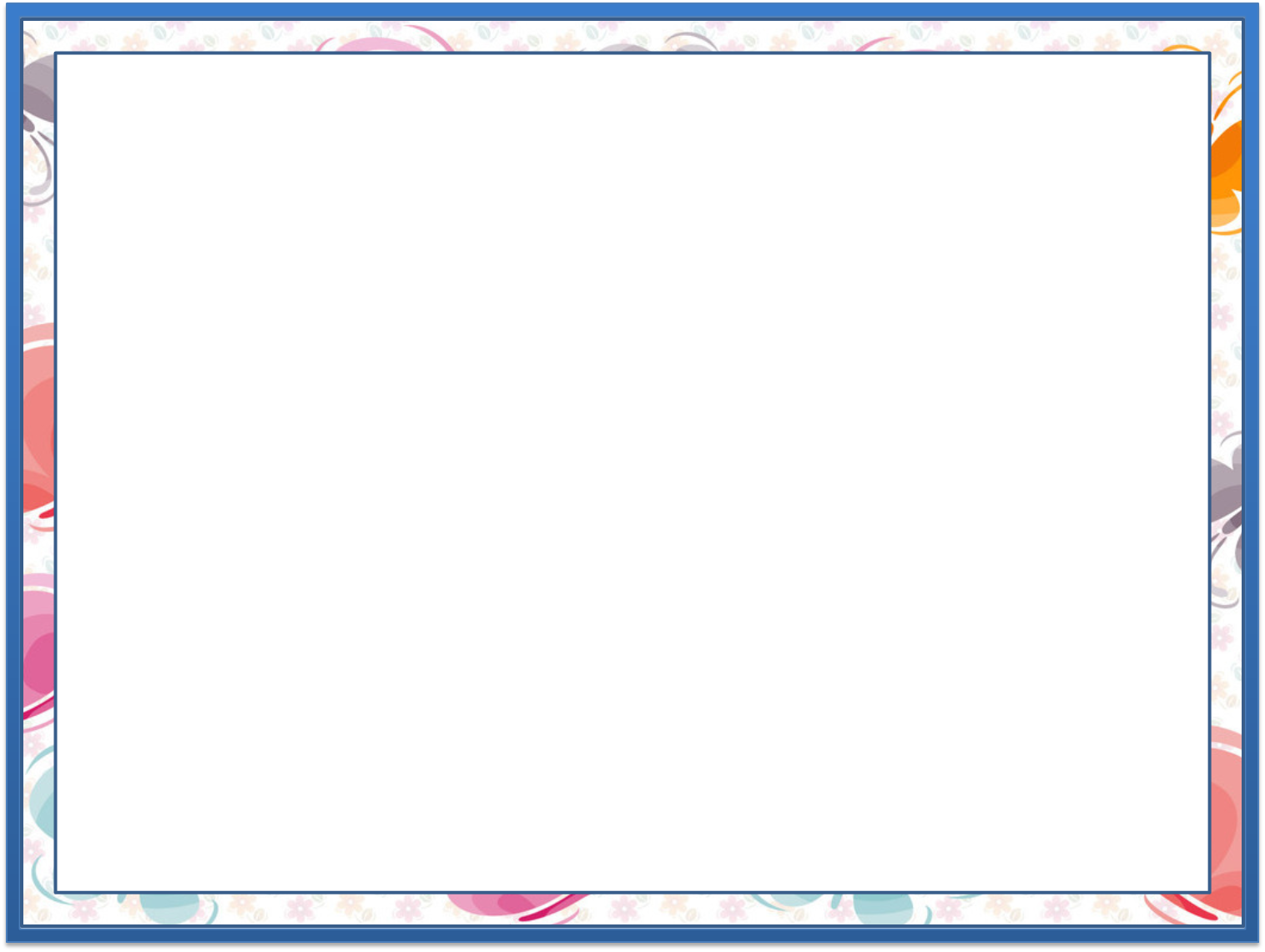 Test
15. Har bir qovoqning massasi necha kilogramm?
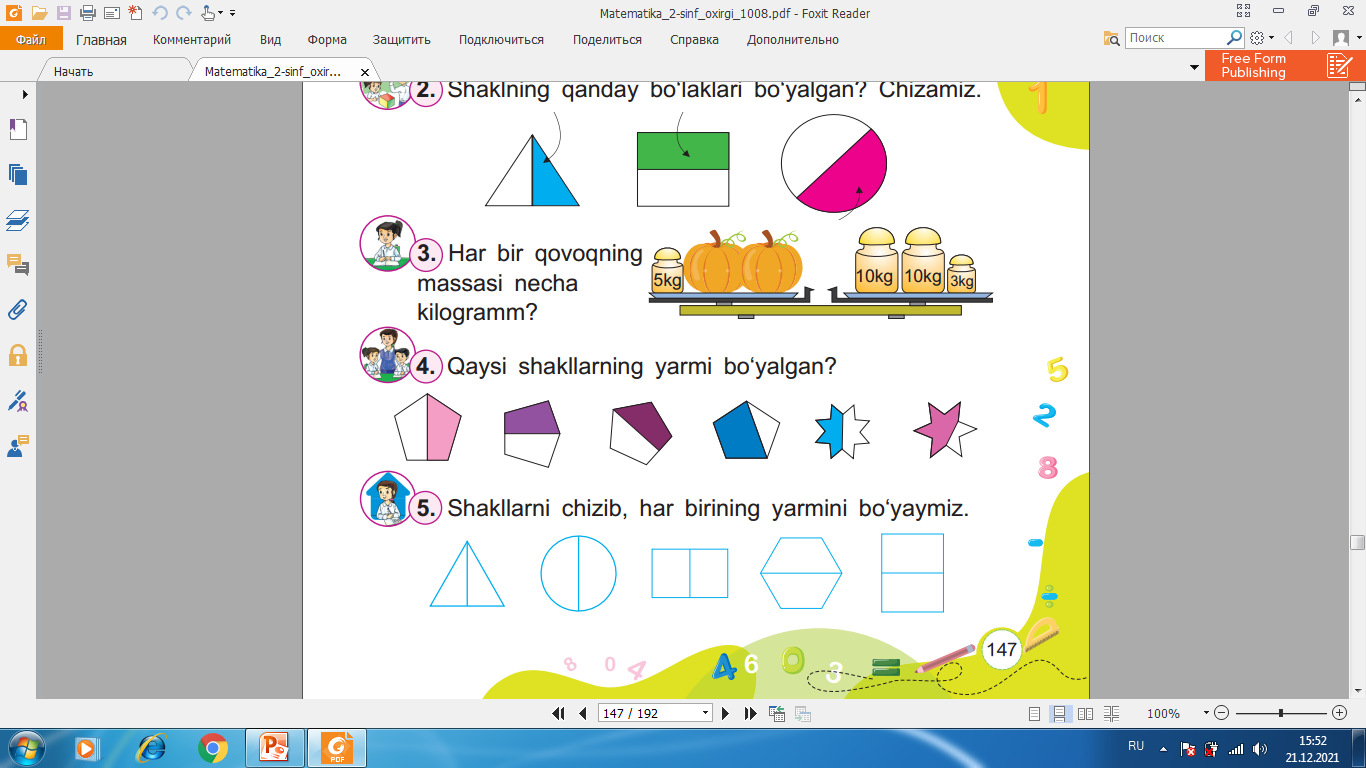 A) 23 kg
D) 9 kg
B) 18 kg
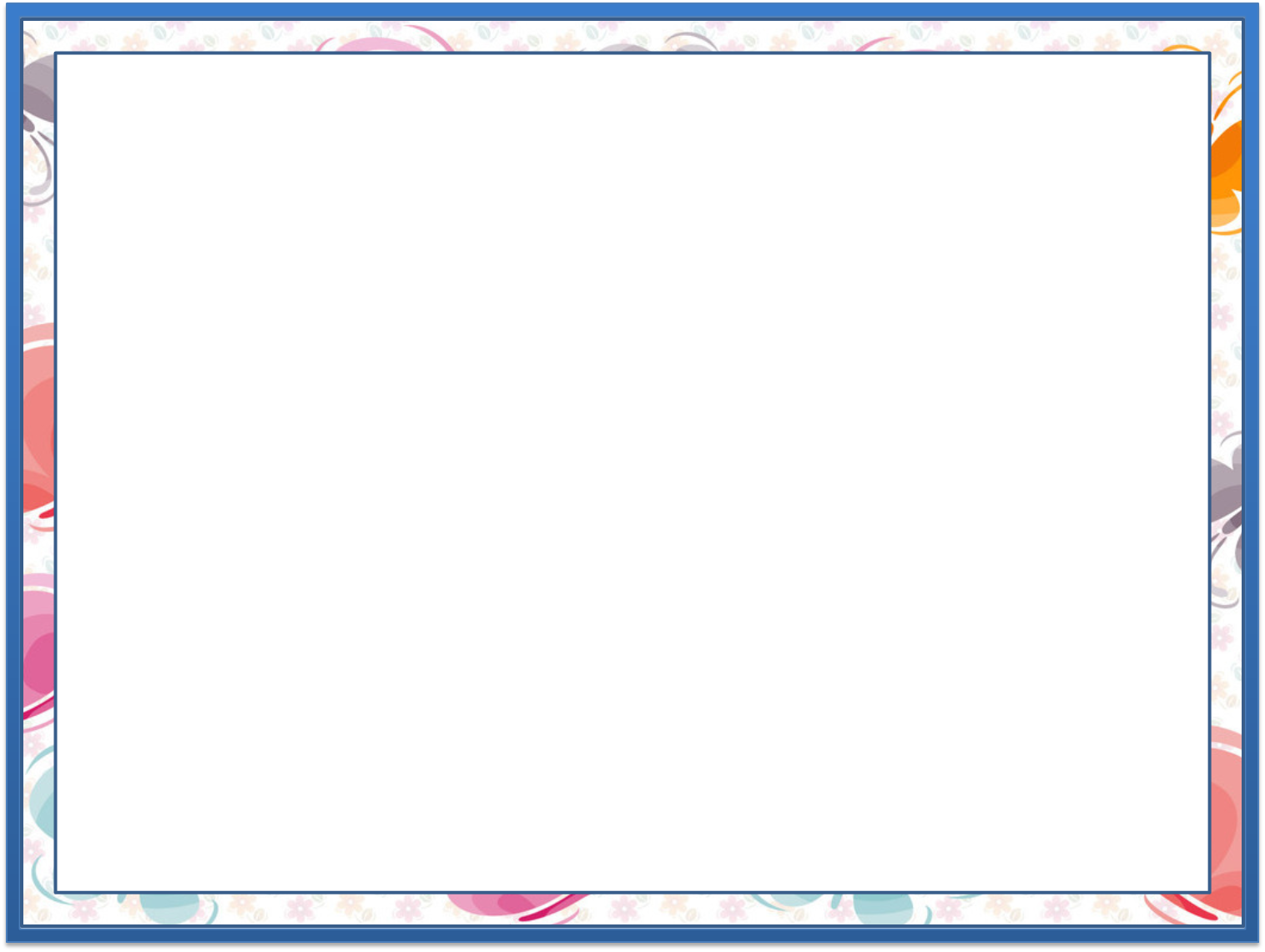 Test yakunlandi.
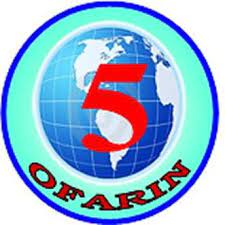 13, 14, 15 ta savolga 
to‘g‘ri javob uchun:
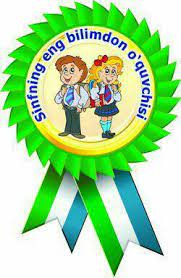 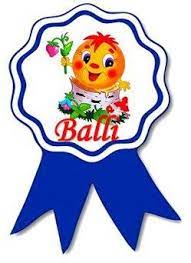 11 ta, 12 ta savolga 
to‘g‘ri javob uchun:
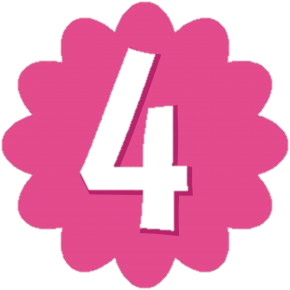 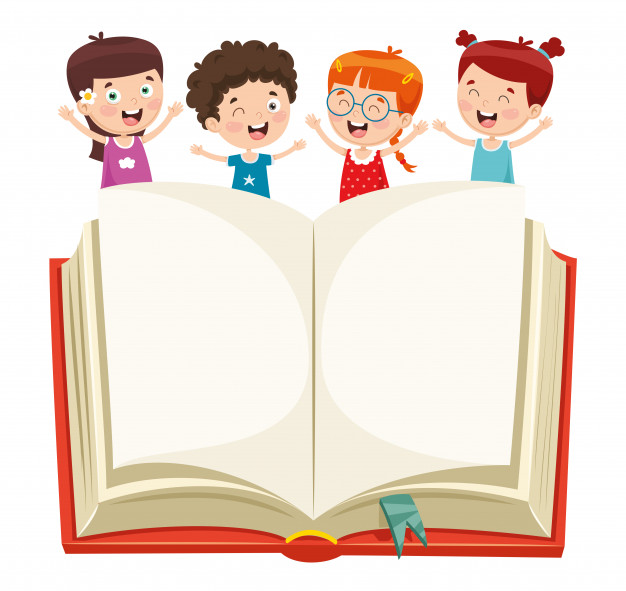 Salomat
bo‘ling!